Моя профессия – воспитатель!
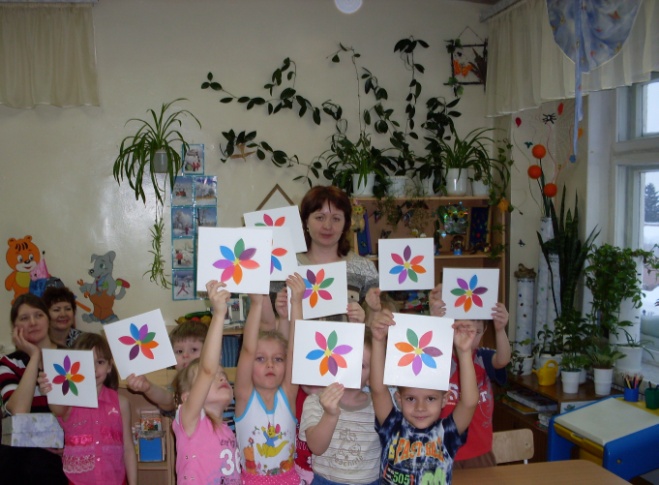 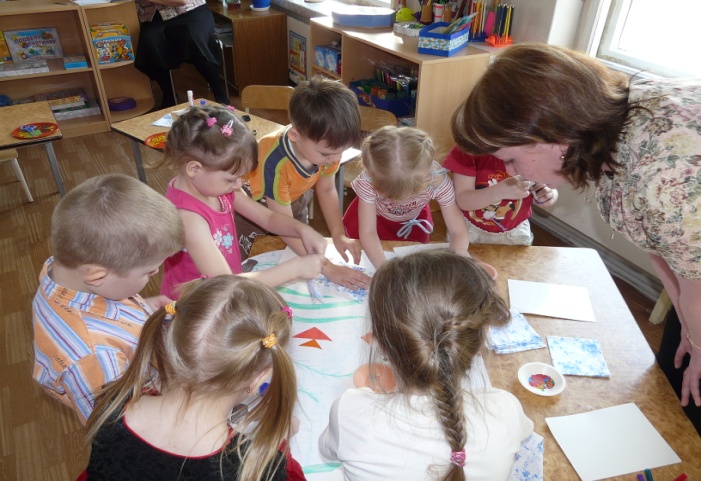 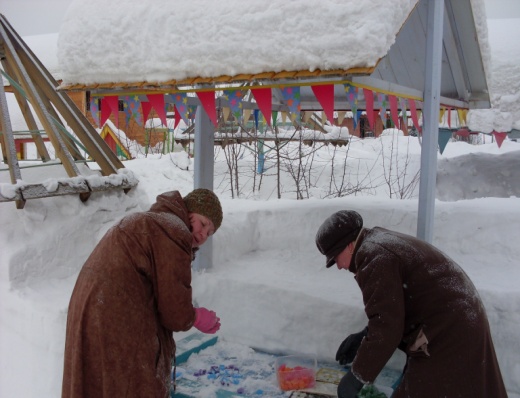 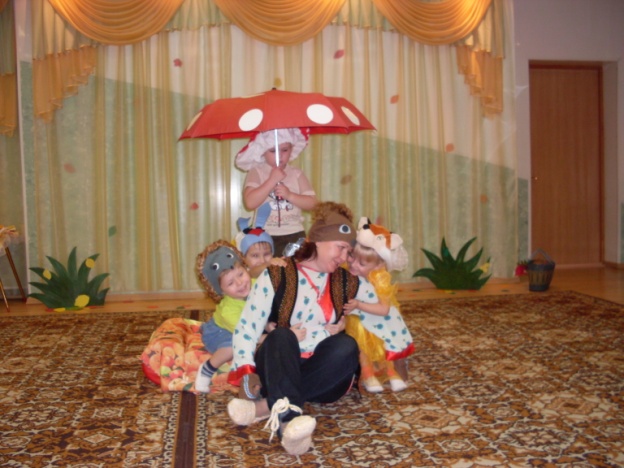 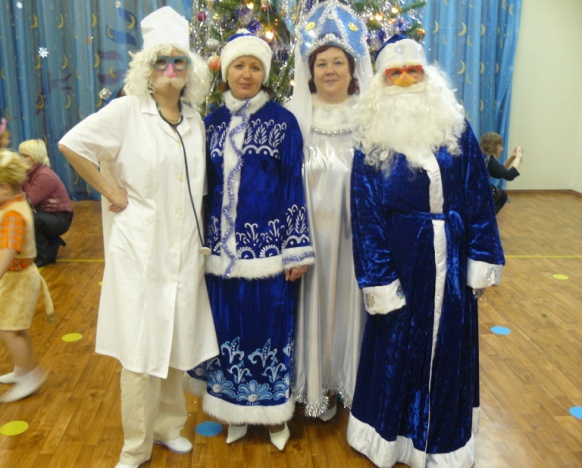 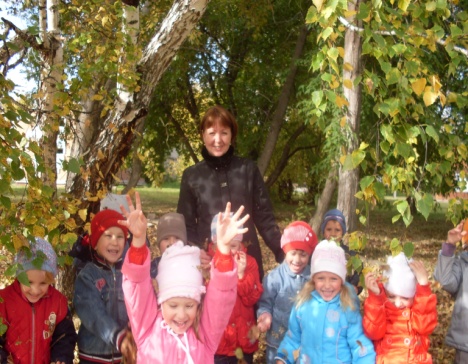 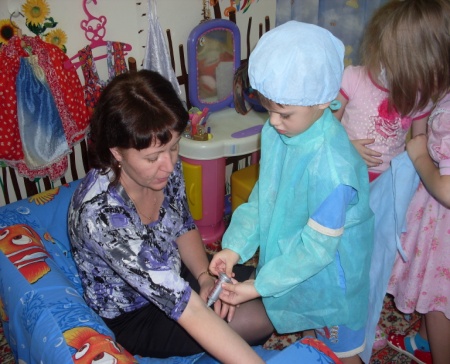 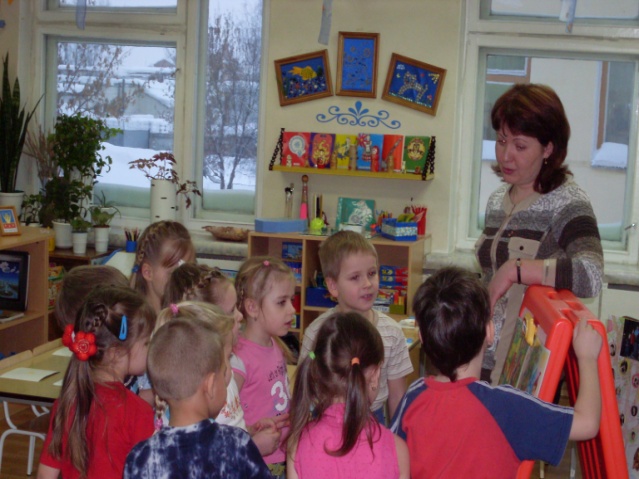 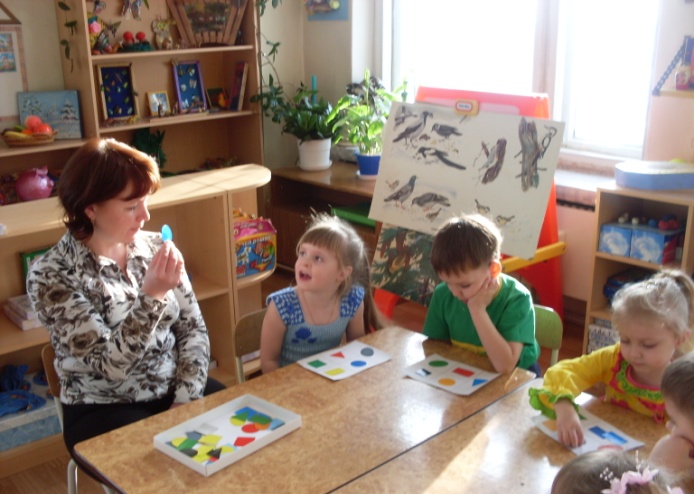 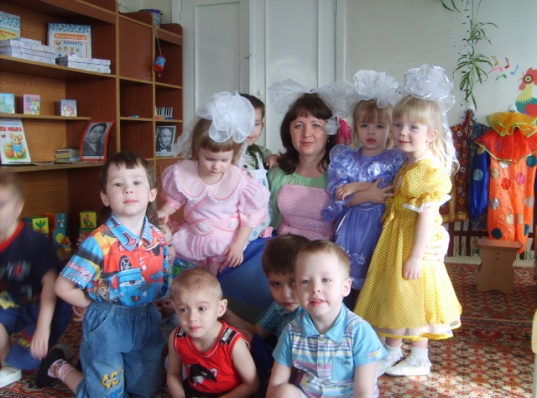